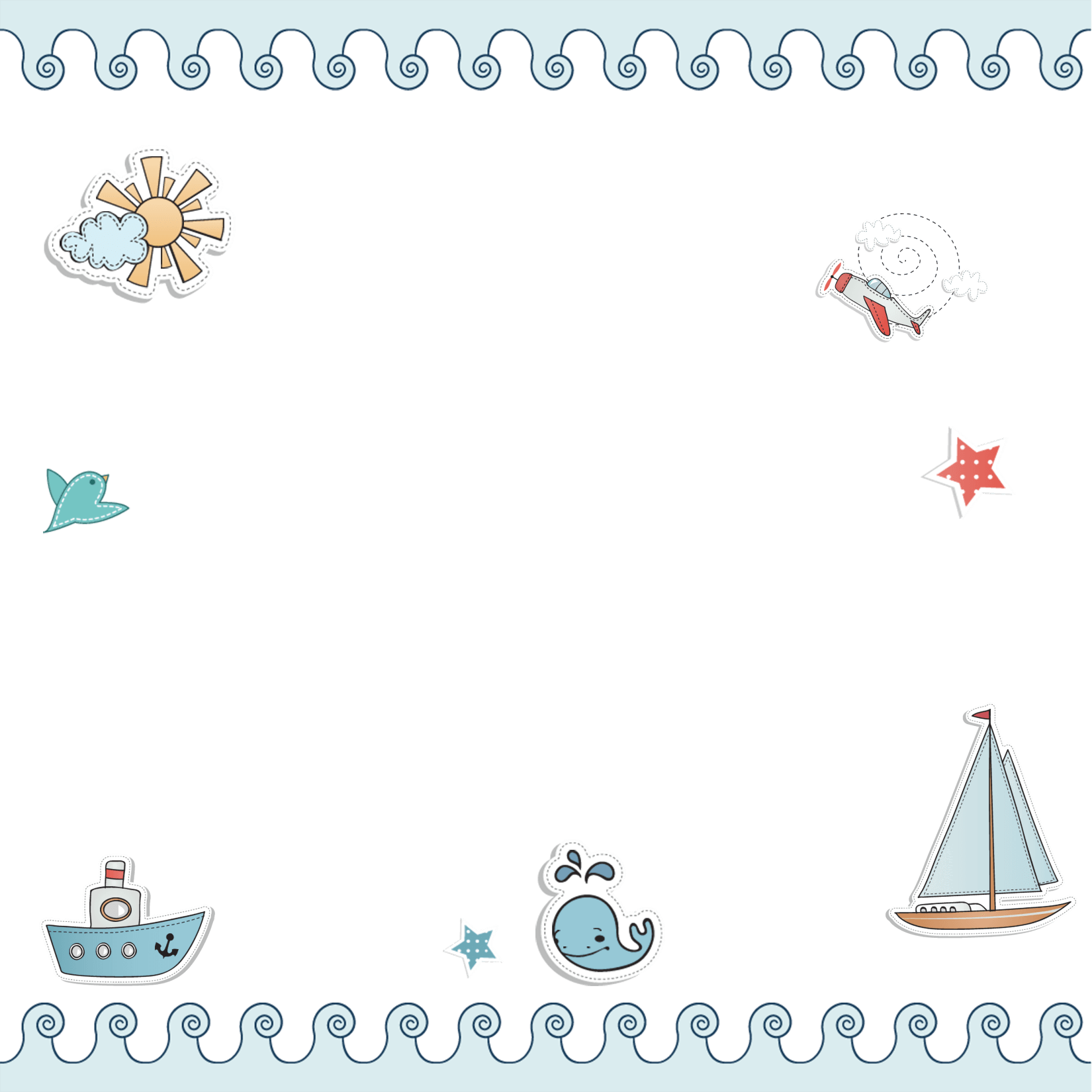 BÀI 4
 Xác suất thực nghiệm trong một số trò chơi và thí nghiệm đơn giản 
(tiết 87)
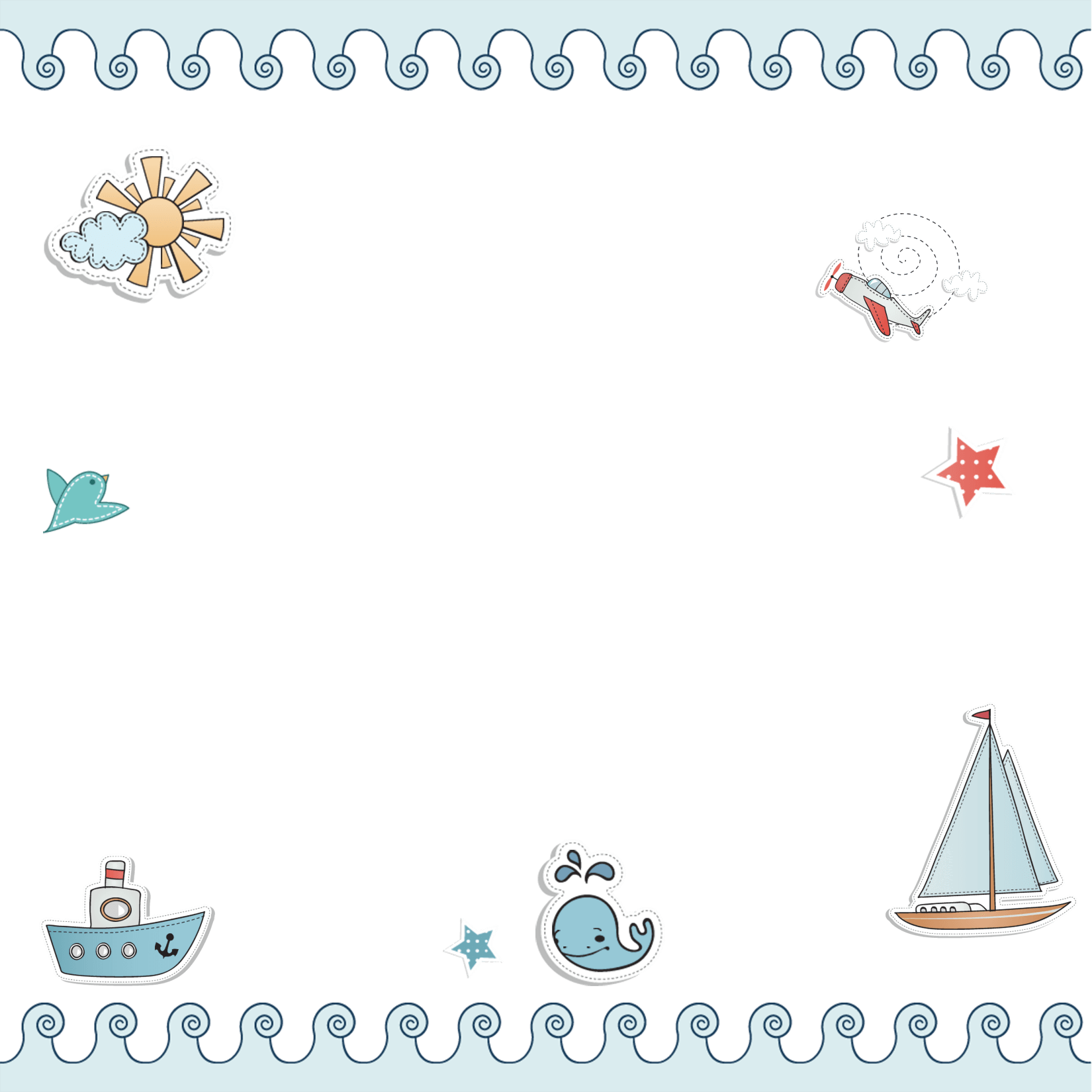 Khởi động
Bài 1:
a)  Nếu tung một đồng xu 22 lần liên tiếp, có 13 lần xuất hiện mặt N thì xác suất thực nghiệm xuất hiện mặt N bằng bao nhiêu:
b) Nếu tung một đồng xu 25 lần liên tiếp, có 11 lần xuất hiện mặt S thì xác suất thực nghiệm xuất hiện mặt S bằng bao nhiêu:
c) Nếu tung một đồng xu 30 lần liên tiếp, có 14 lần xuất hiện mặt N thì xác suất thực nghiệm xuất hiện mặt S bằng bao nhiêu:
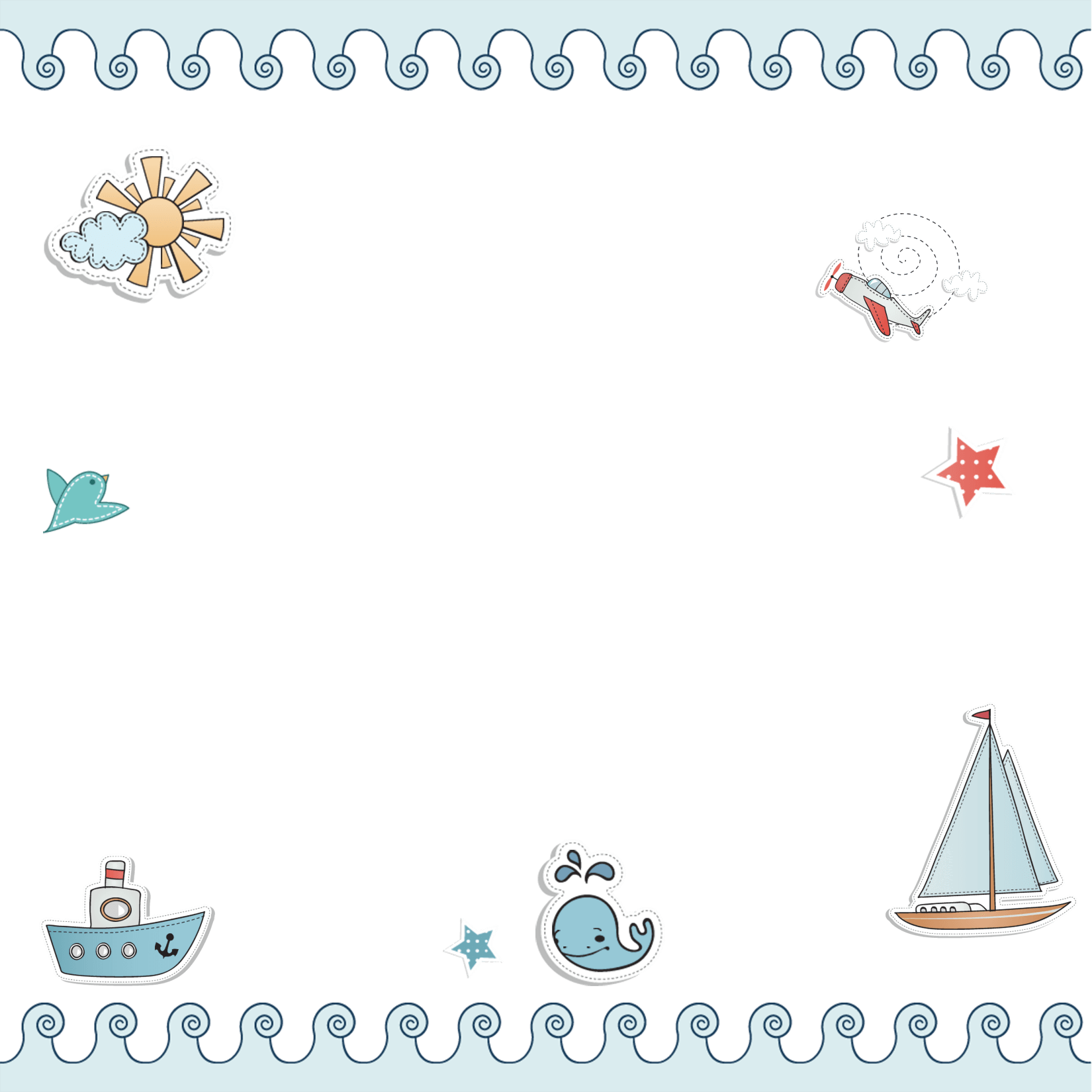 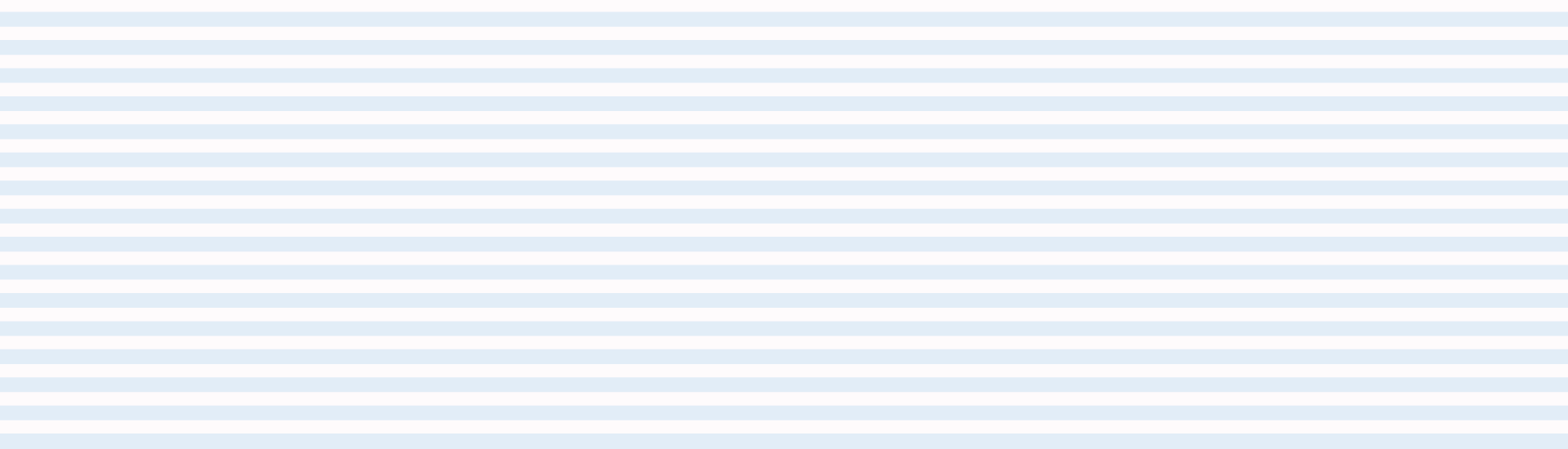 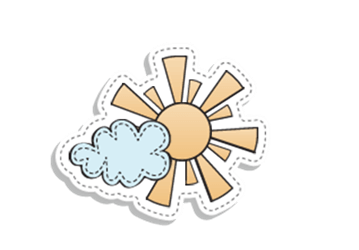 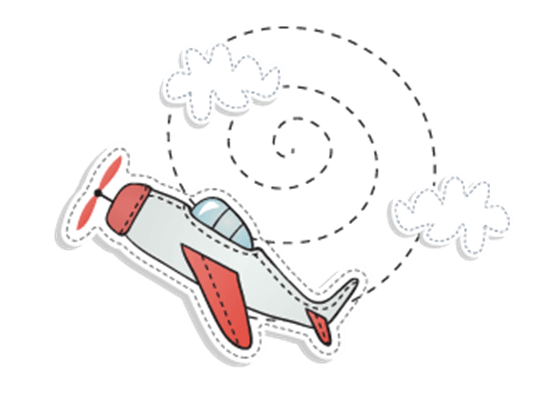 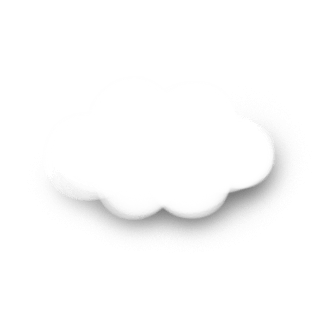 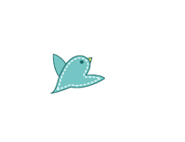 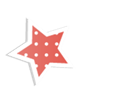 02
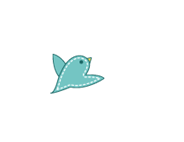 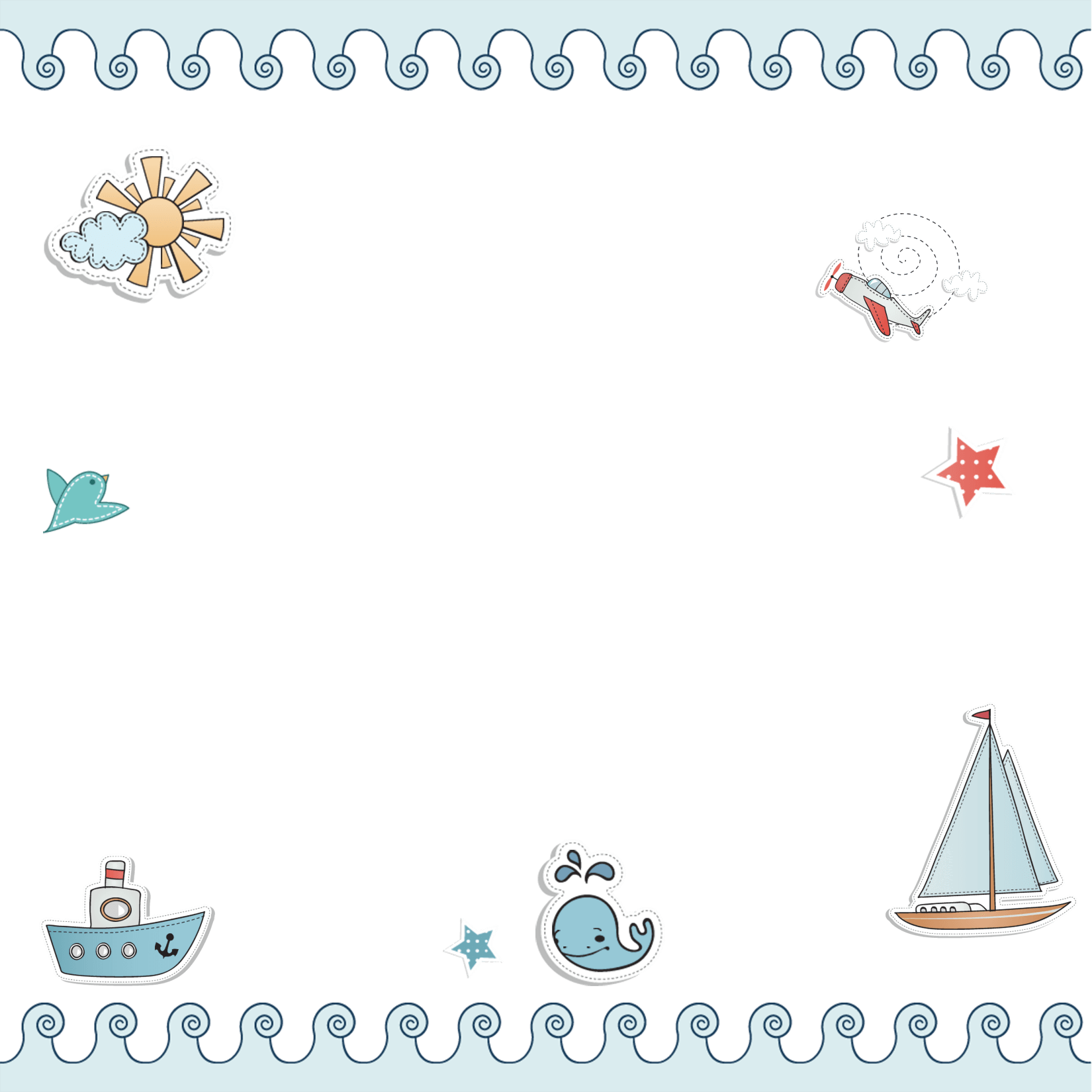 XÁC SUẤT THỰC NGHIỆM TRONG TRÒ CHƠI LẤY VẬT TỪ TRONG HỘP
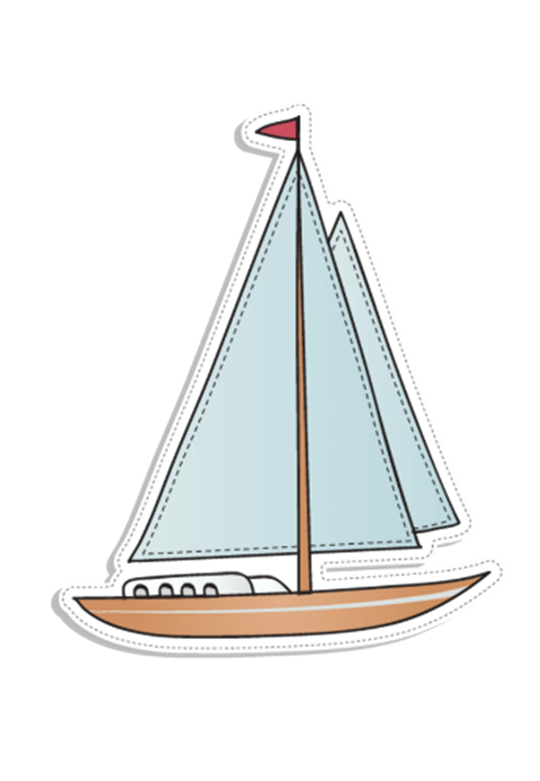 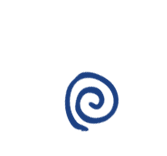 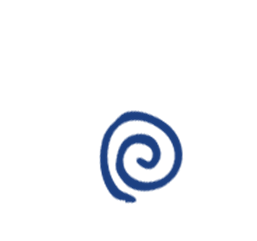 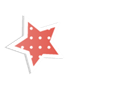 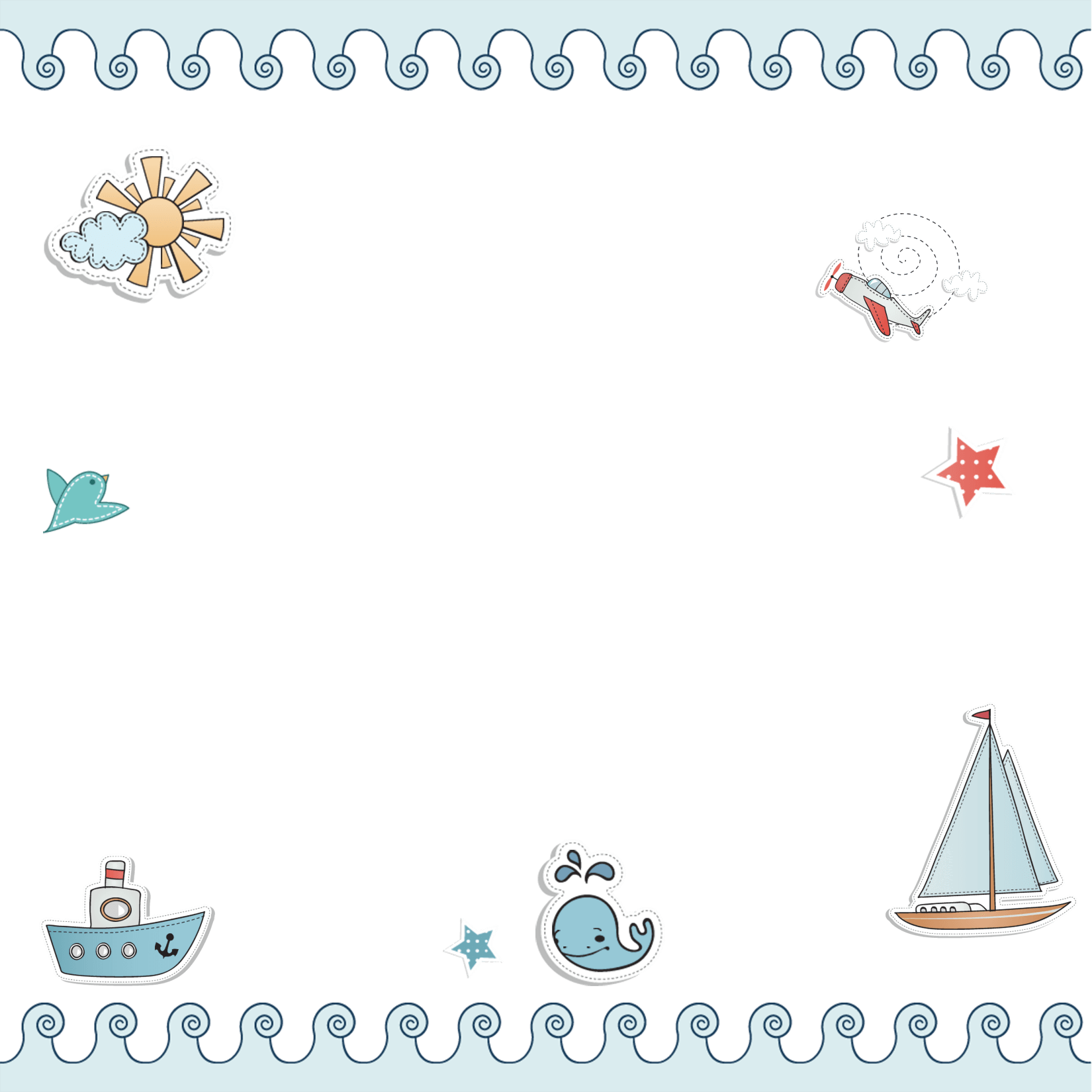 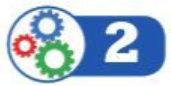 Một hộp có 1 quả bóng xanh, 1 quả bóng đỏ và 1 quả bóng vàng; các quả bóng có kích thước và khối lượng như nhau. Mỗi lần bạn Yến lấy ngẫu nhiên một quả bóng trong hộp, ghi lại màu quả bóng lấy ra và bỏ lại quả bóng đó vào hộp. Sau 10 lần lấy bóng liên tiếp, bạn Yến có kết quả như sau:
a) Hãy kiểm đếm số lần xuất hiện màu xanh, màu đỏ và màu vàng sau 10 lần lấy bóng.
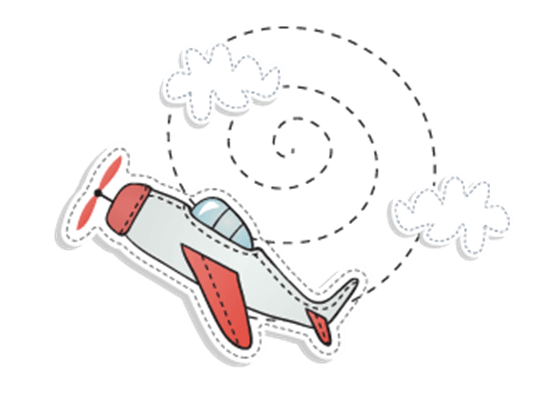 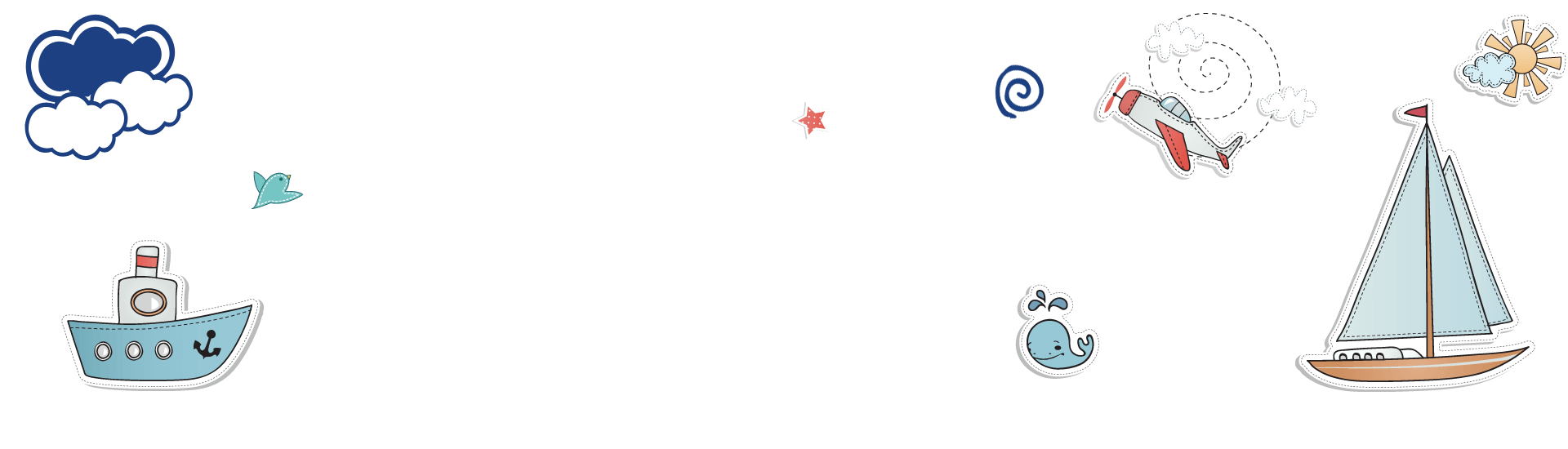 b) Viết tỉ số của số lần xuất hiện màu xanh và tổng số lần lấy bóng.
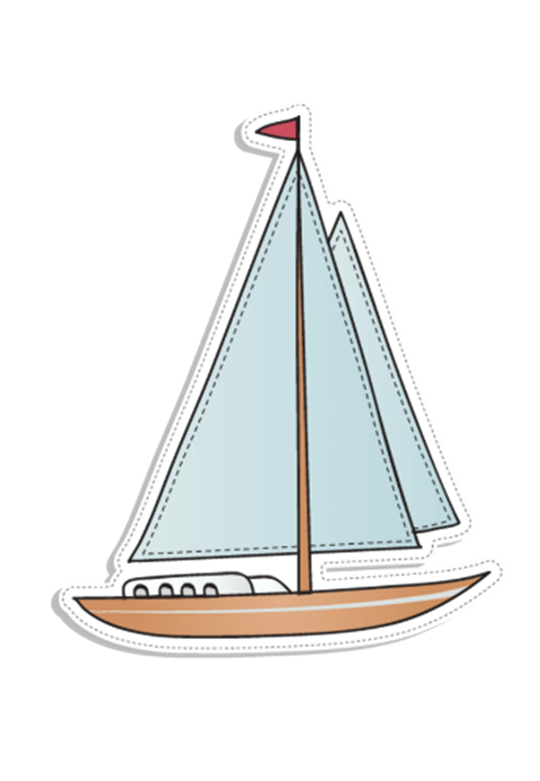 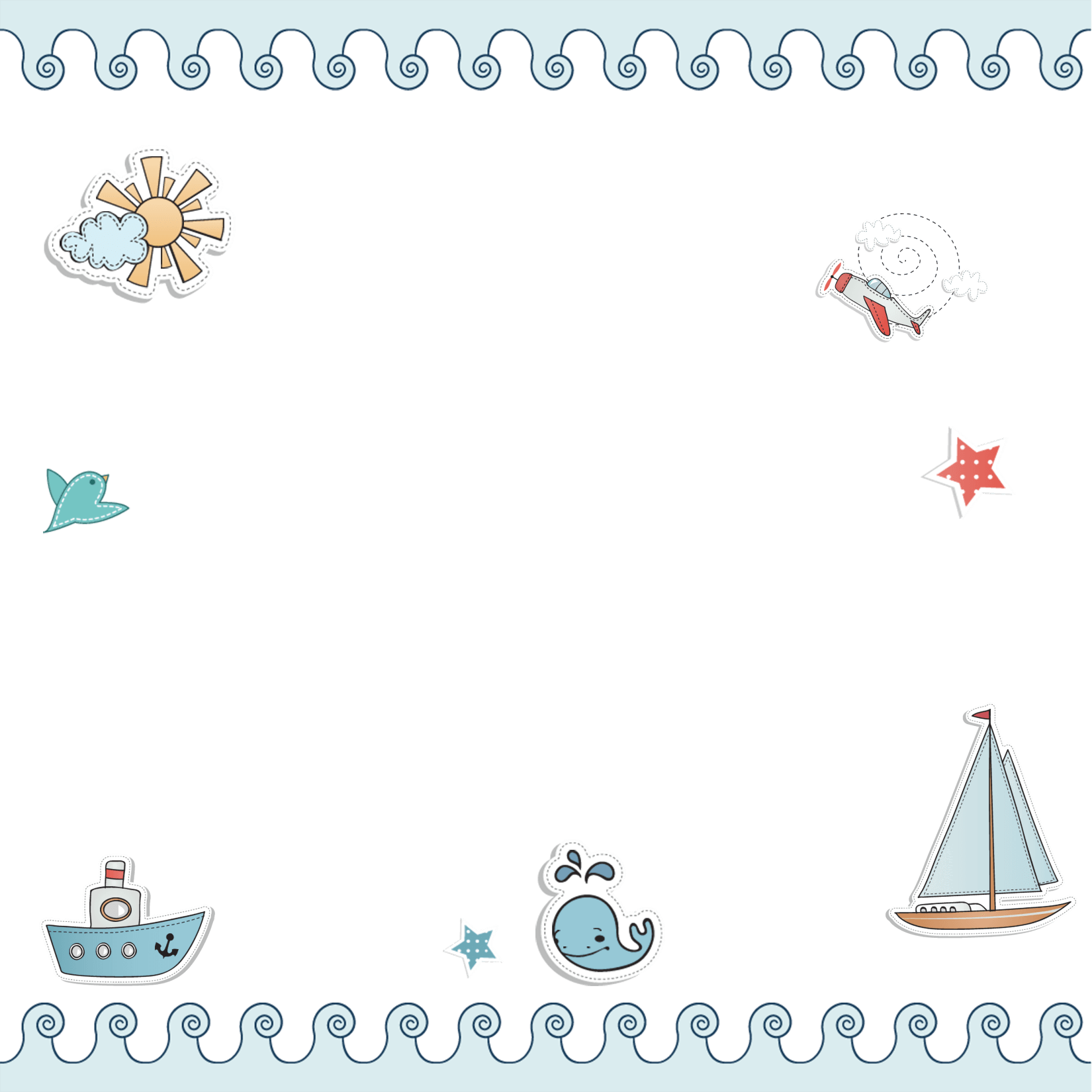 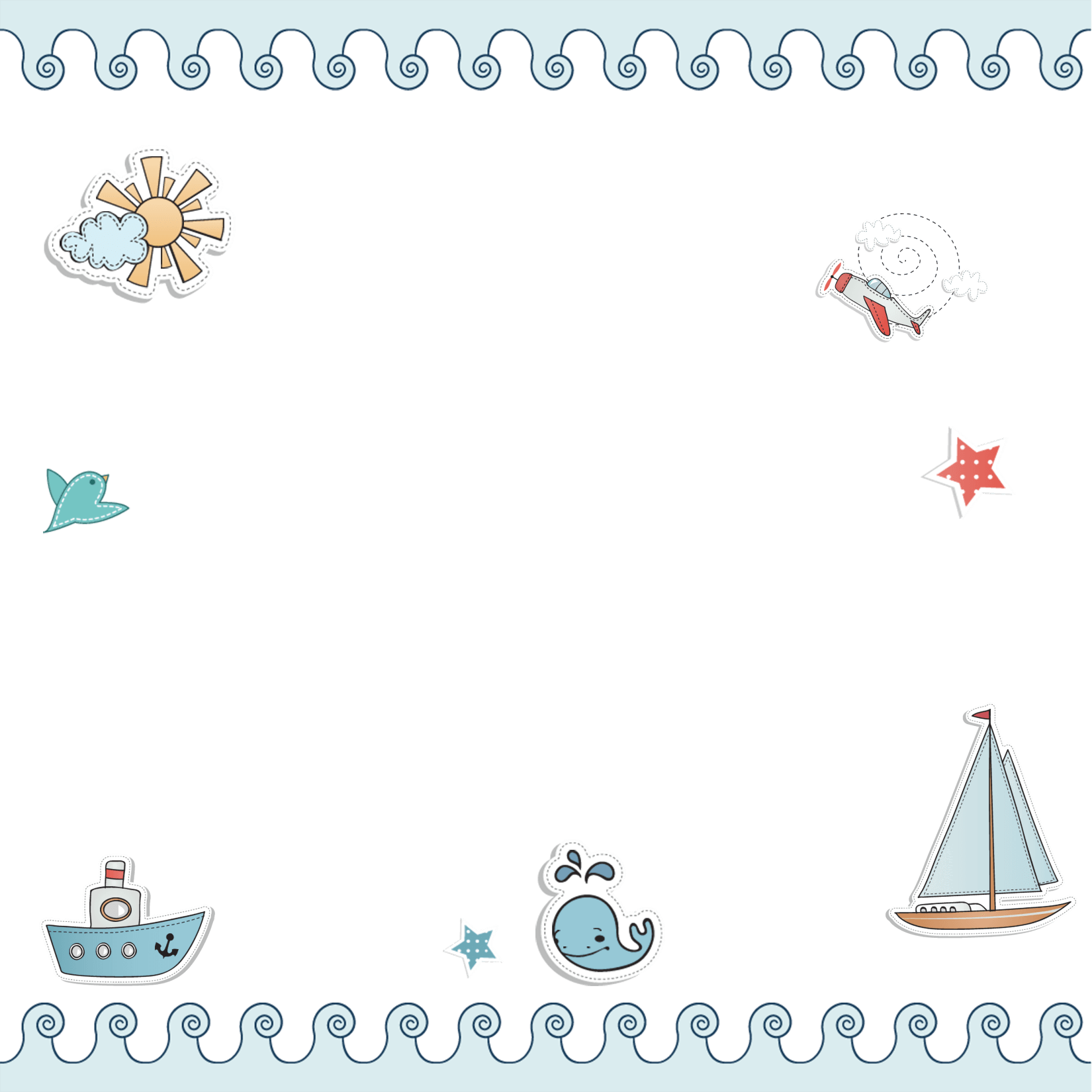 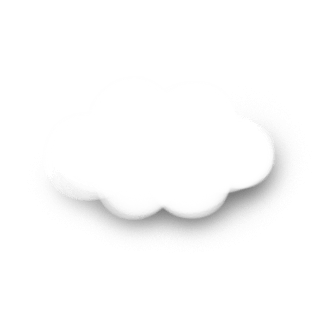 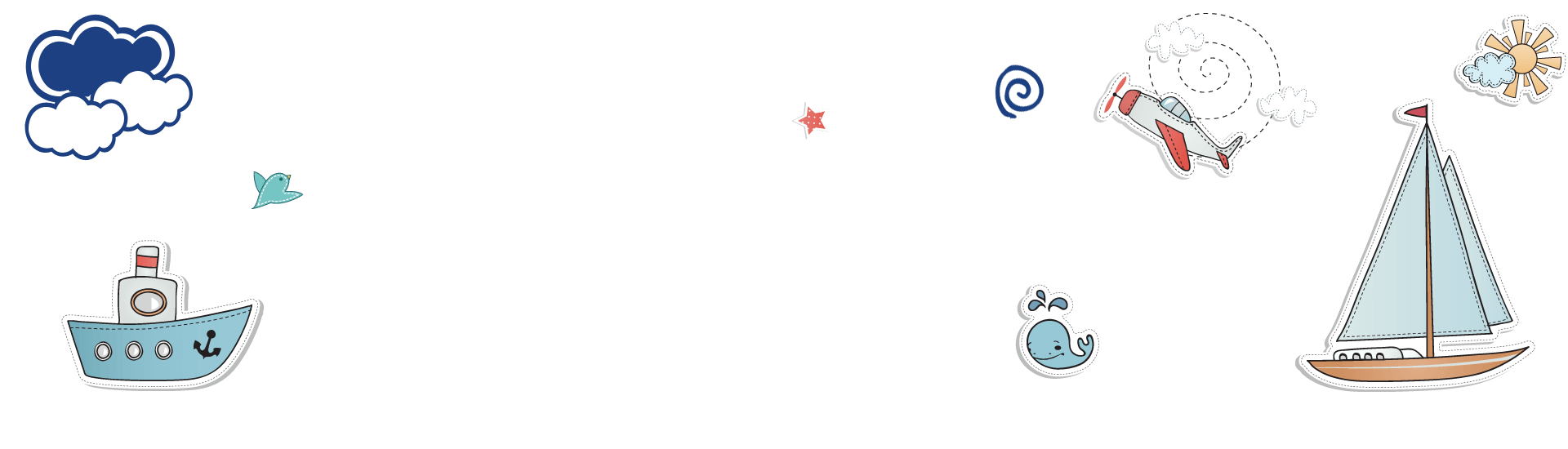 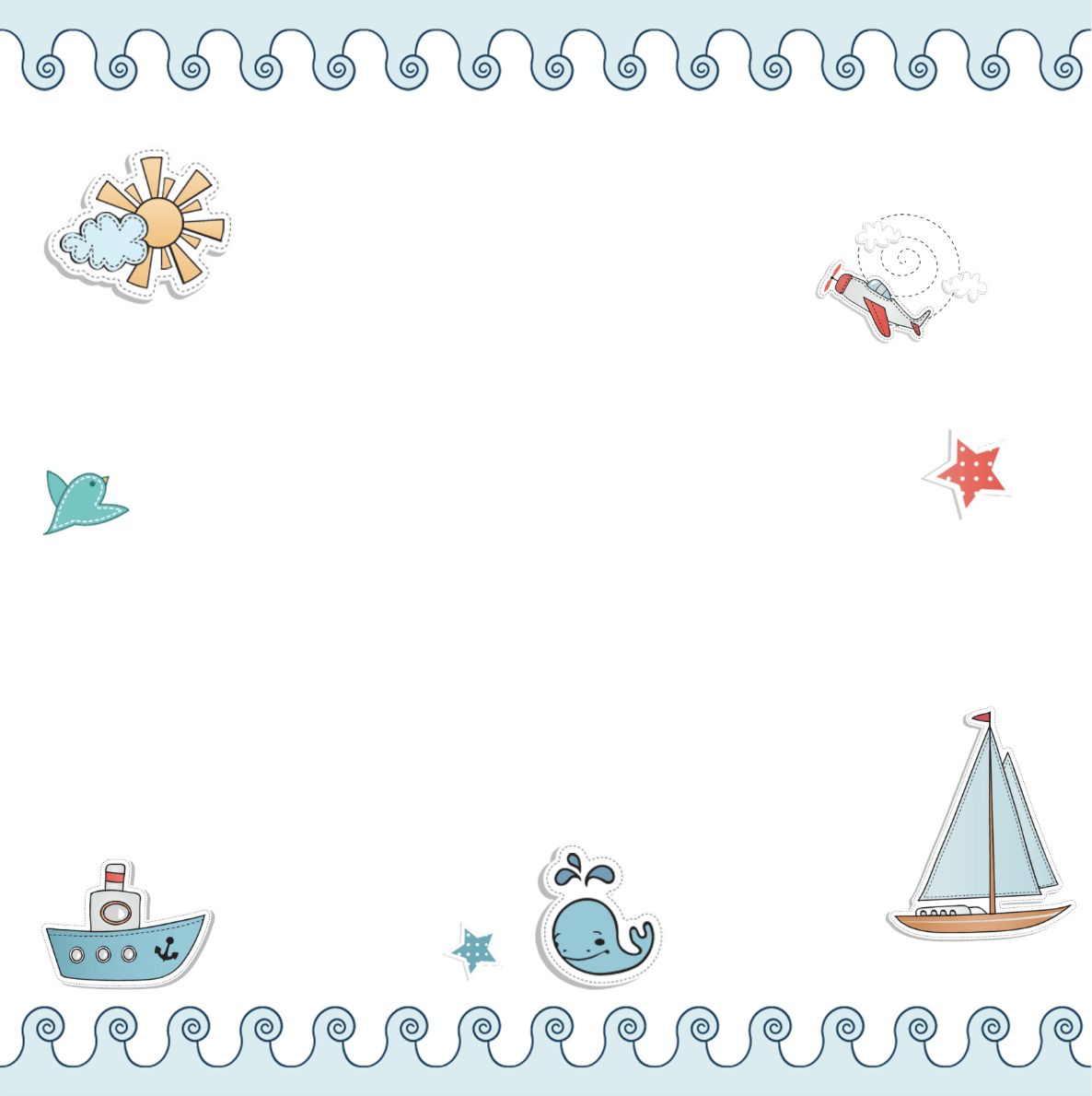 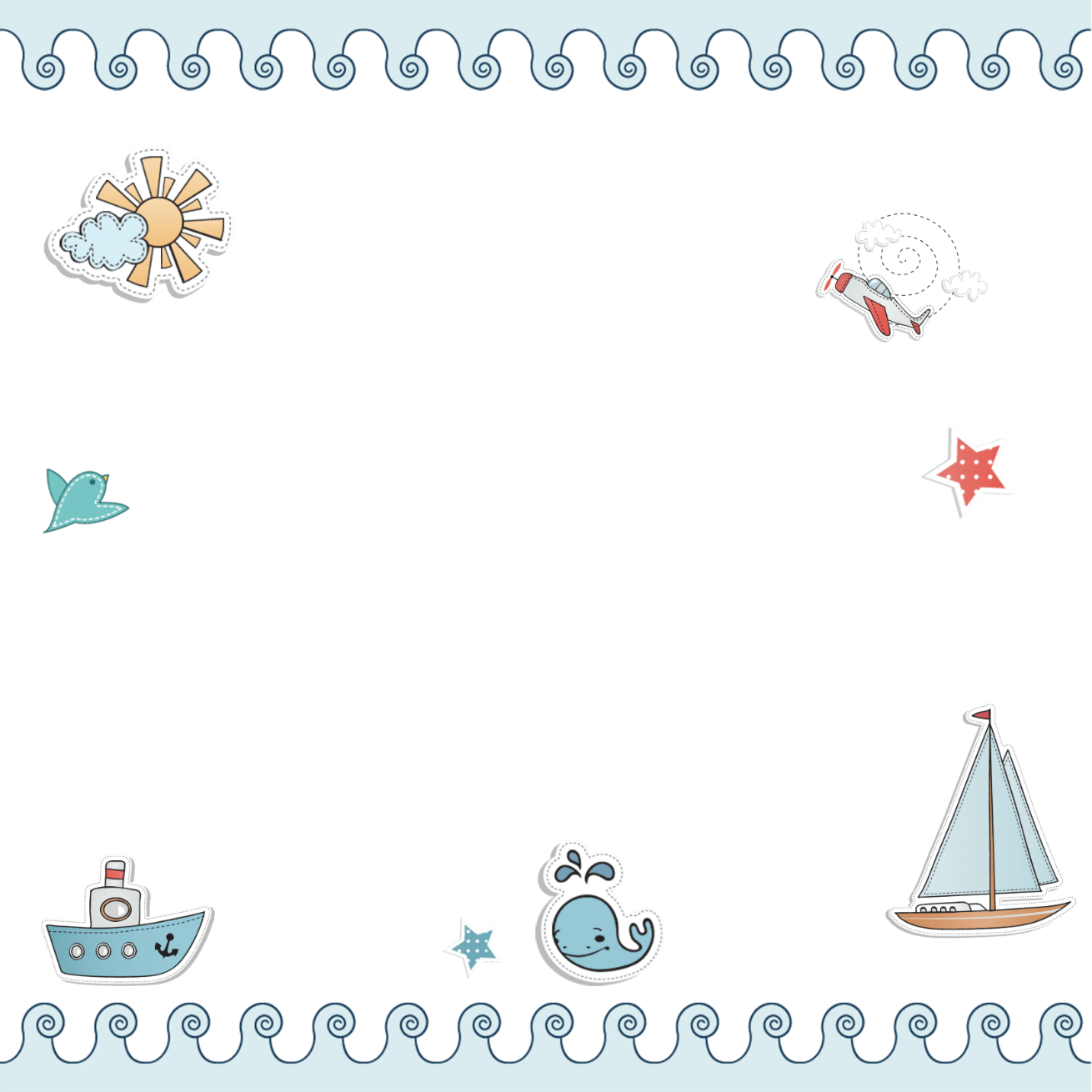 c) Viết tỉ số của số lần xuất hiện màu đỏ và tổng số lần lấy bóng.
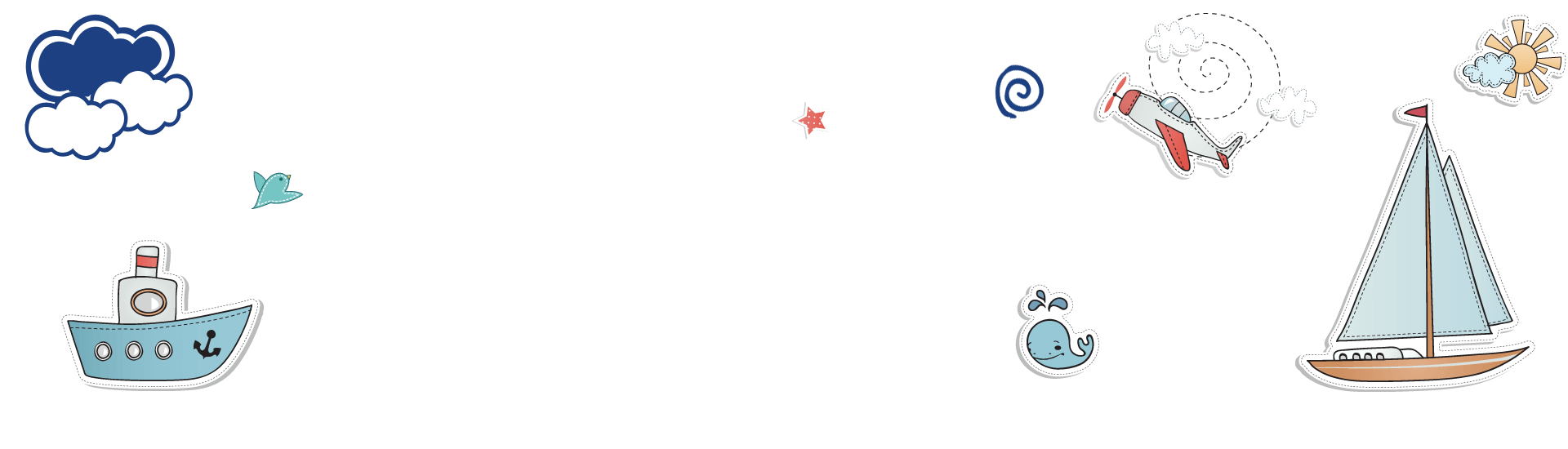 c) Viết tỉ số của số lần xuất hiện màu vàng và tổng số lần lấy bóng.
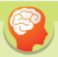 Xác suất thực nghiệm tính số lần xuất hiện màu A trong hộp bằng:
Số lần màu A xuất hiện
Tổng số lần lấy bóng
Ví dụ 2
Một hộp có 1 quả bóng xanh, 1 quả bóng đỏ và 1 quả bóng vàng; các quả bóng có kích thước và khối lượng như nhau. Mỗi lần bạn Yến lấy ngẫu nhiên một quả bóng trong hộp, ghi lại màu của quả bóng lấy ra và bỏ lại  quả bóng đó vào hộp.
Trong 15 lần lấy bóng liên tiếp, có 5 lần xuất hiện màu xanh, 4 lần xuất hiện màu đỏ và 6 lần xuất hiện màu vàng. Tính xác suất thực nghiệm: 
Xuất hiện màu xanh;
Xuất hiện màu đỏ;
Xuất hiện màu vàng.
Giải:
LUYỆN TẬP 2
Một hộp có 1 quả bóng xanh, 1 quả bóng đỏ, 1 quả bóng vàng và 1 quả bóng tím; các quả bóng có kích thước và khối lượng như nhau. Mỗi lần bạn Minh lấy ngẫu nhiên một quả bóng trong hộp, ghi lại màu của quả bóng lấy ra và bỏ lại quả bóng đó vào hộp. Nếu bạn Minh lấy bóng 20 lần liên tiếp, có 5 lần xuất hiện màu vàng thì xác suất thực nghiệm xuất hiện màu vàng bằng bao nhiêu?
Trả lời:
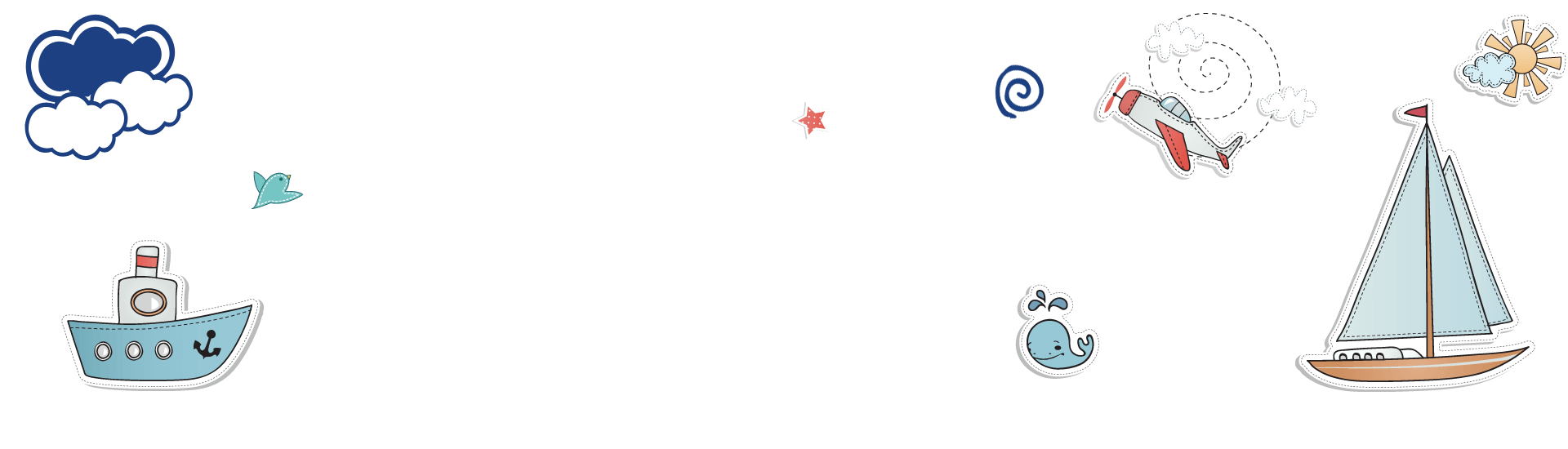 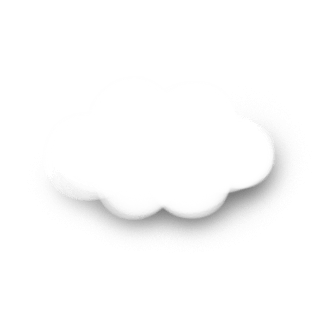 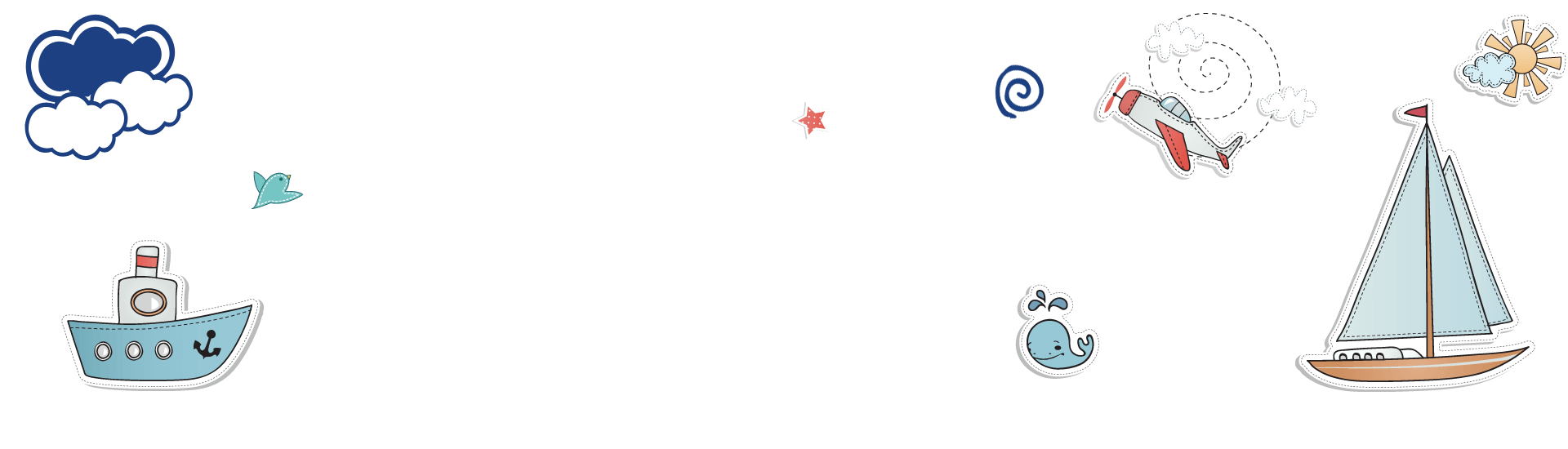 HƯỚNG DẪN VỀ NHÀ
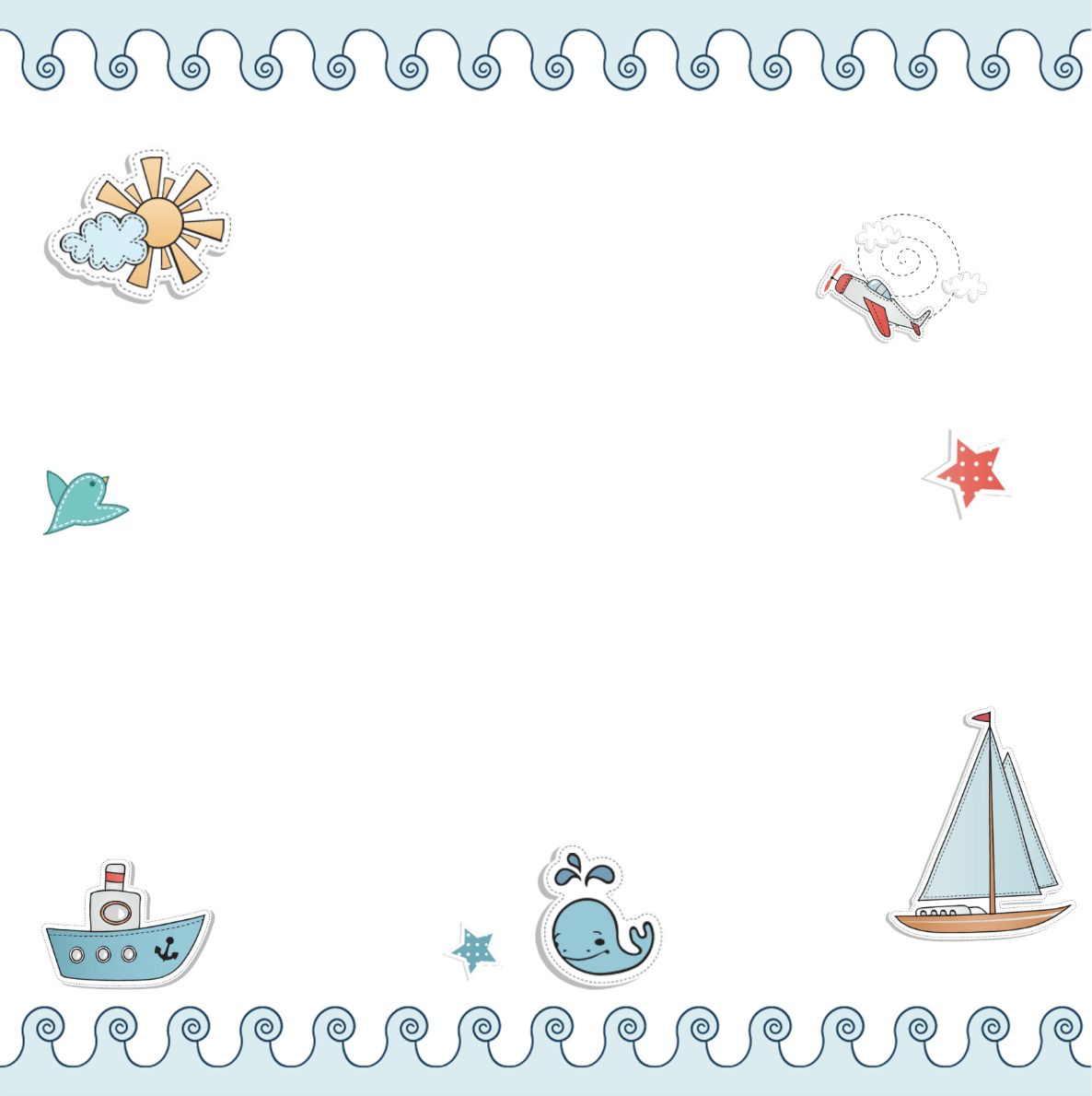 - Ôn lí thuyết
Hoàn thành bài tập còn lại trong SGK
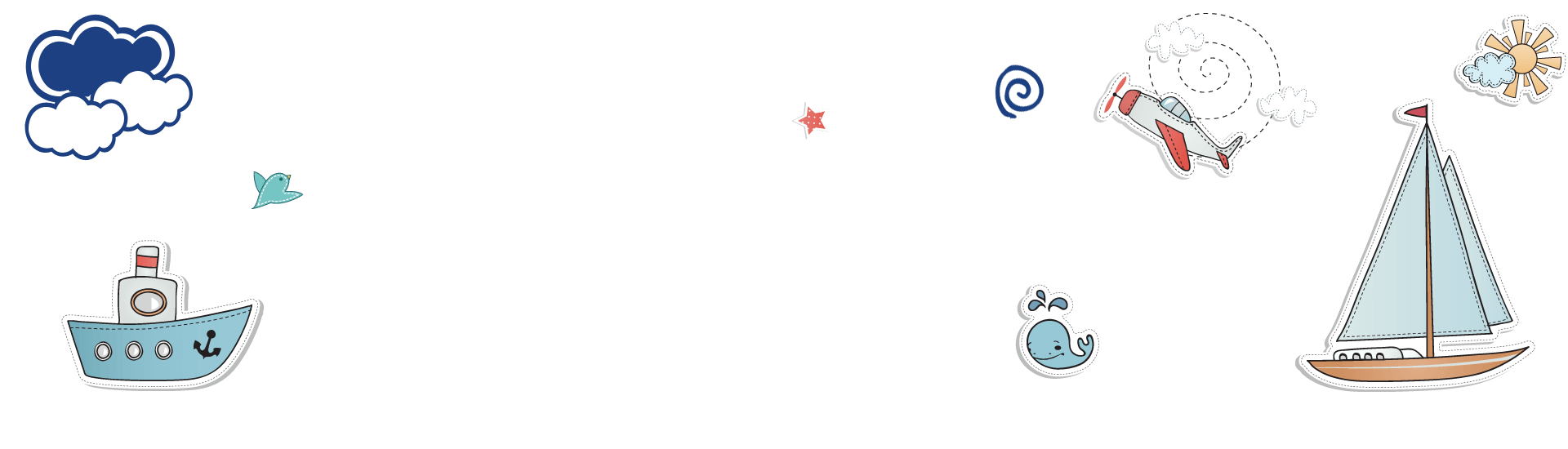 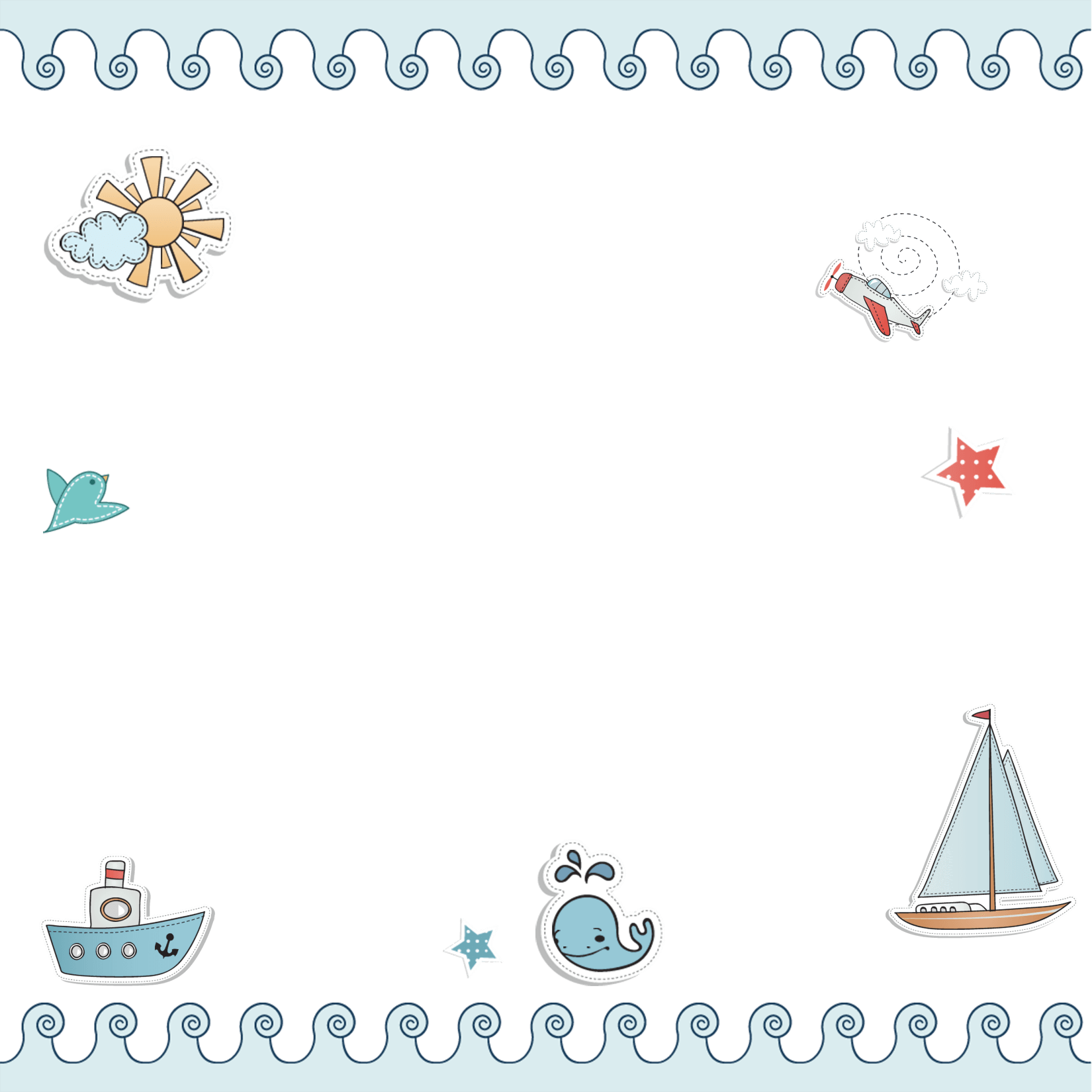 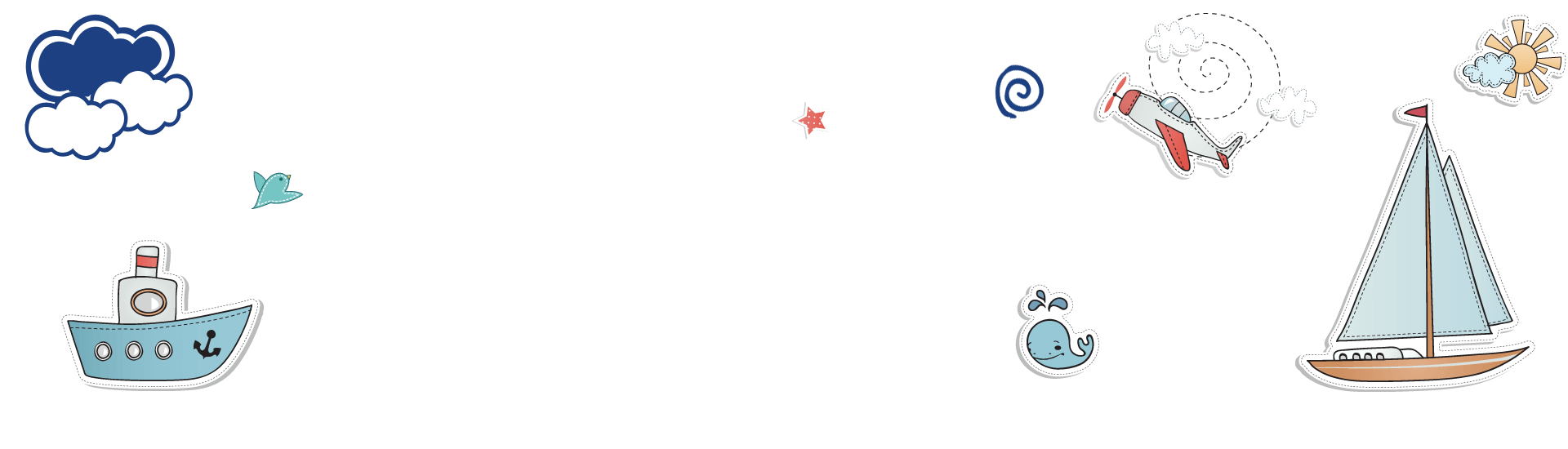 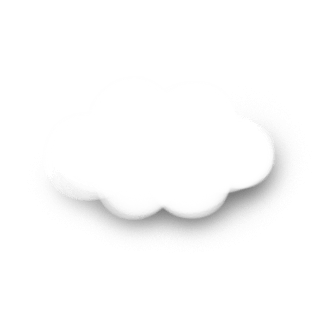 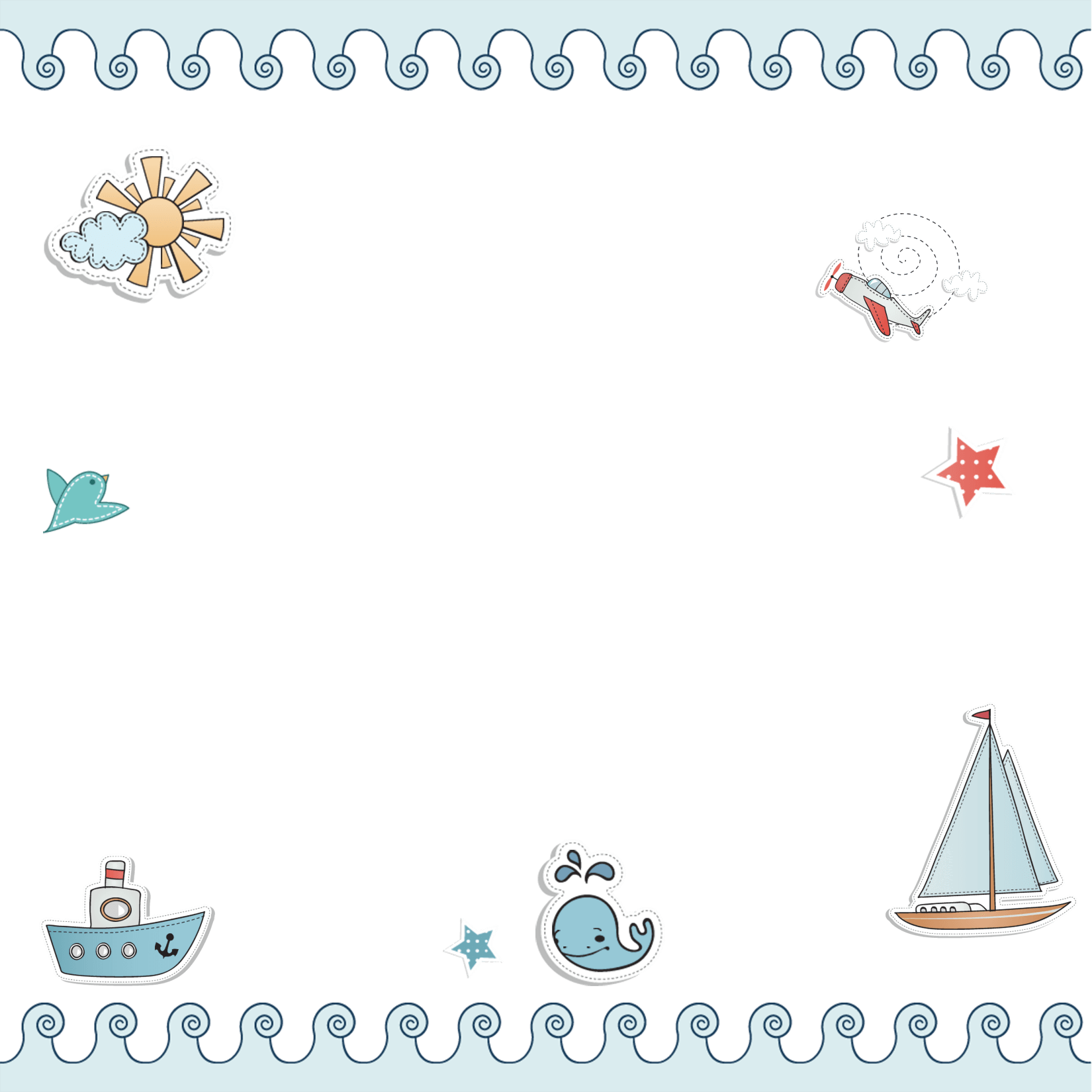 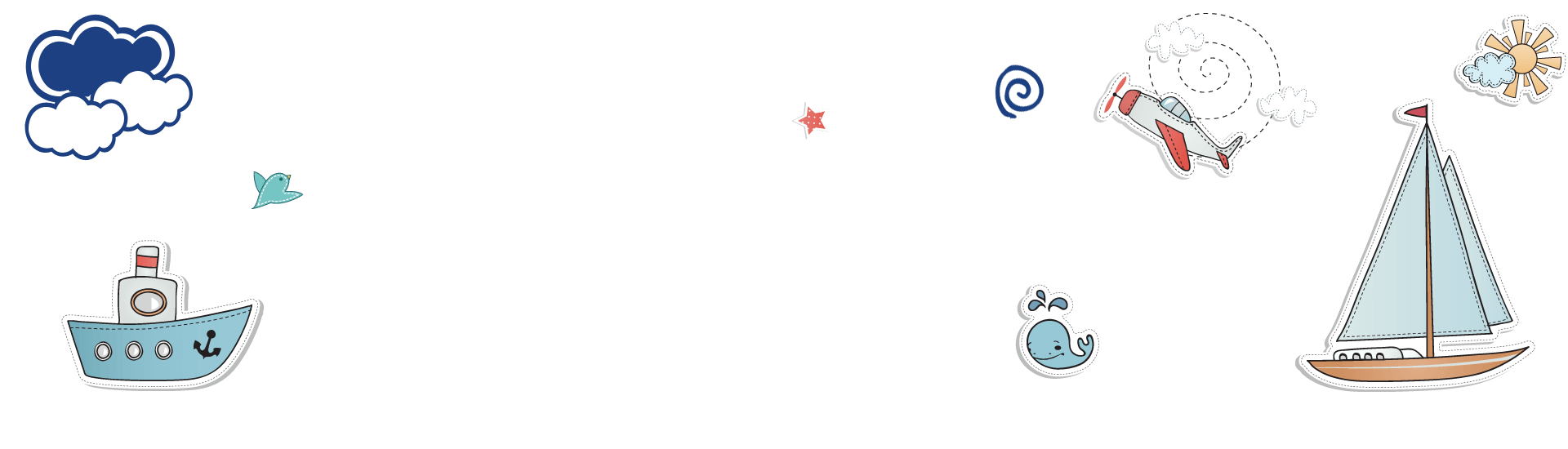 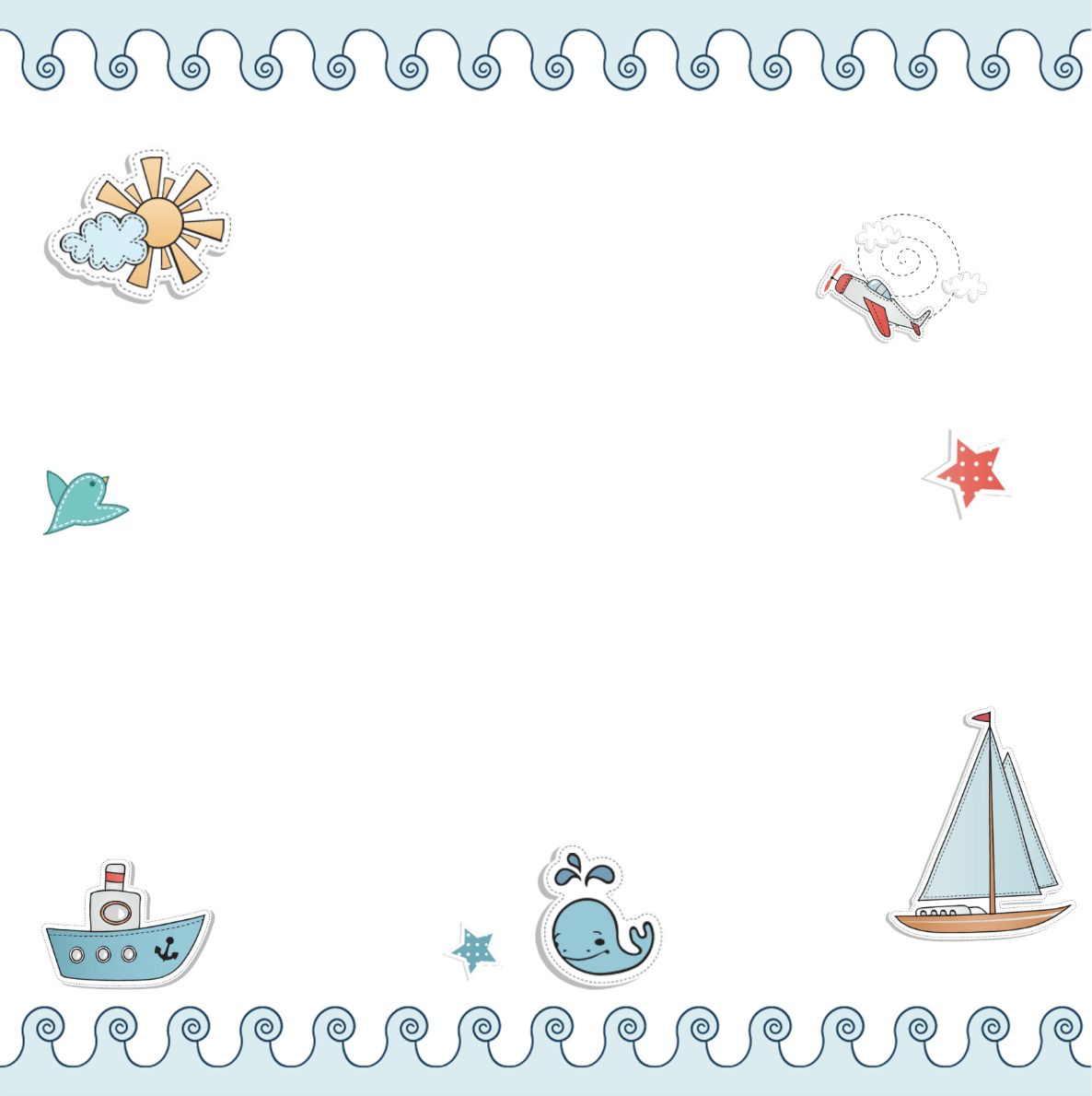 CẢM ƠN CÁC EM ĐÃ CHÚ Ý LẮNG NGHE!
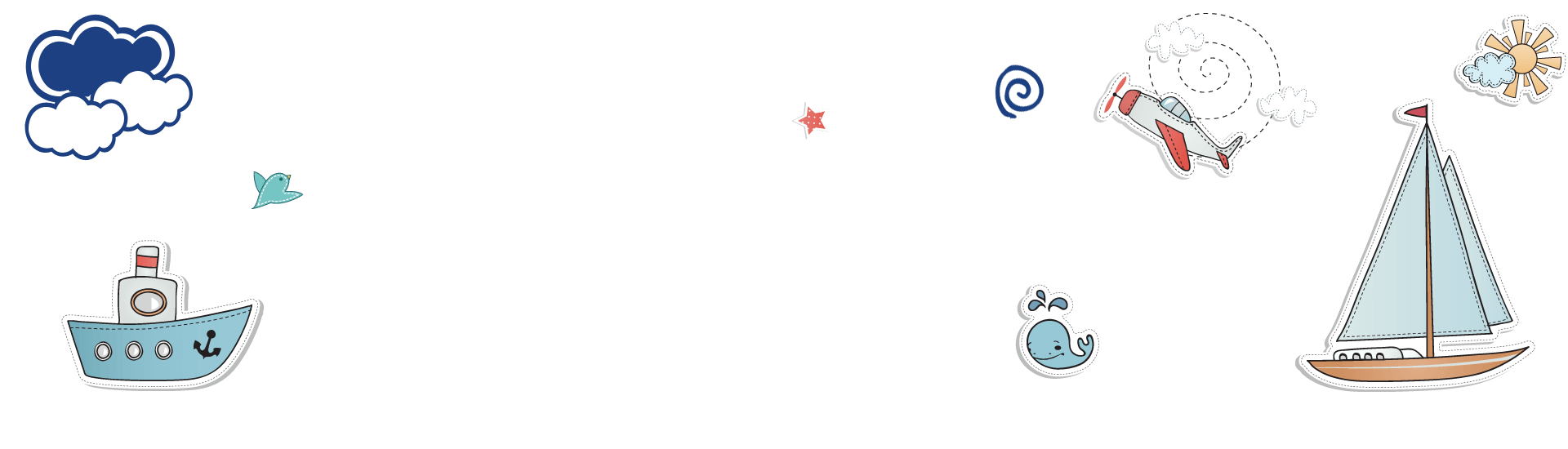 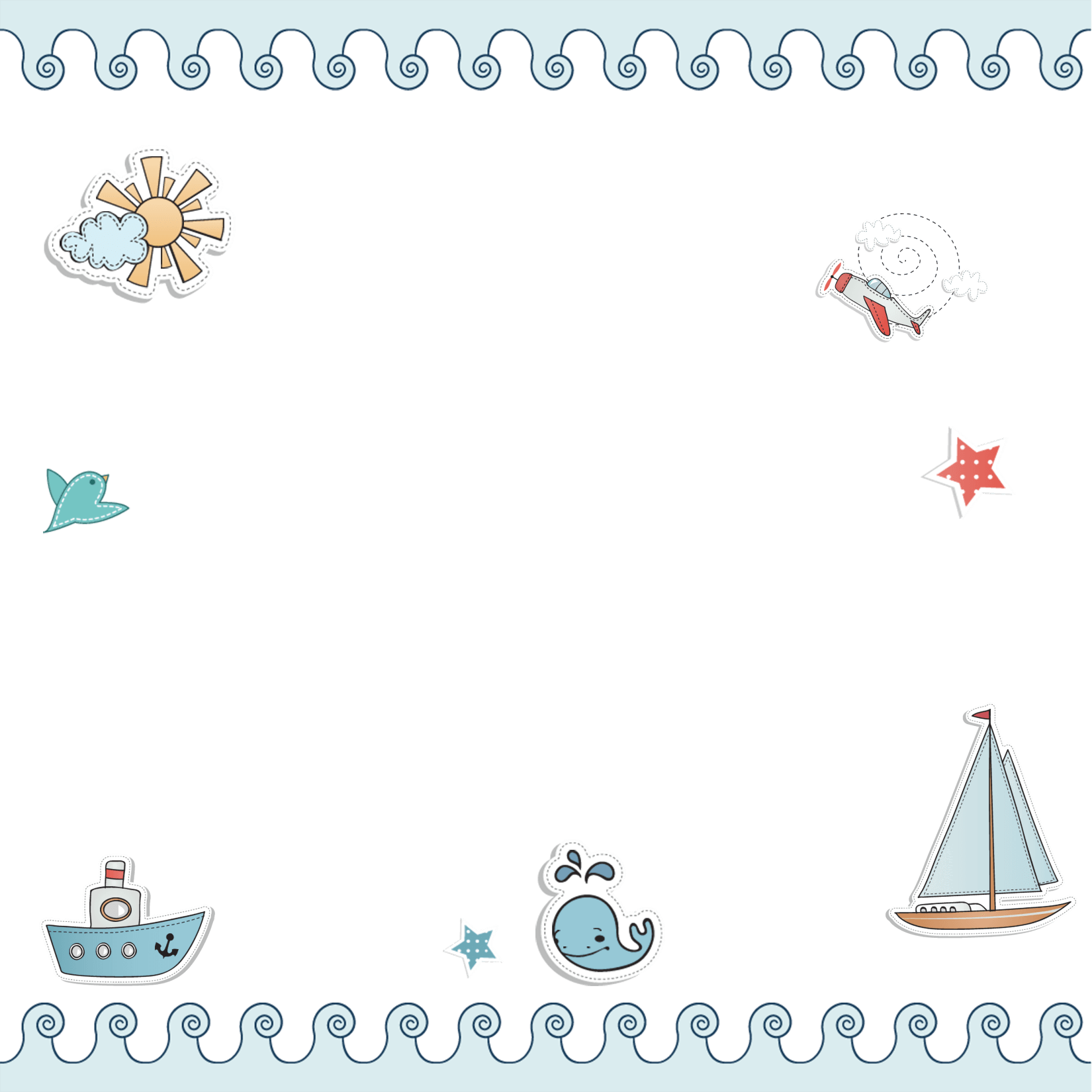